Sentence-Shapers
Lesson 1
2
Enchanted Objects in King Arthur
Any everyday object can become an enchanted object:
stones; rings; goblets; swords; cloaks; boxes; potions …

Enchanted Objects each have special power, enchanted by a wizard or witch:
The evil witch, Nimueh, casts a spell on a dragon egg and she throws into the water supply for the castle. The next day a plague erupts: people’s skin turns white with dark blue veins, and many die;

Enchanted objects can be good or evil; and their enchantment can only be overcome by more powerful magic.

They are sometimes named to show who or where they come from:
The Stone of Astolat;
The Goblet of Morgana.
3
Mythical beasts
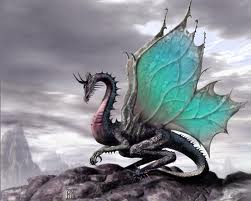 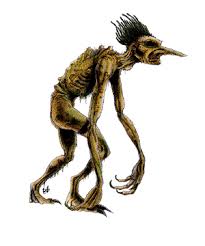 trolls
dragons
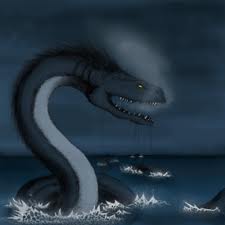 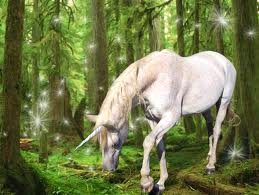 unicorns
serpents
4
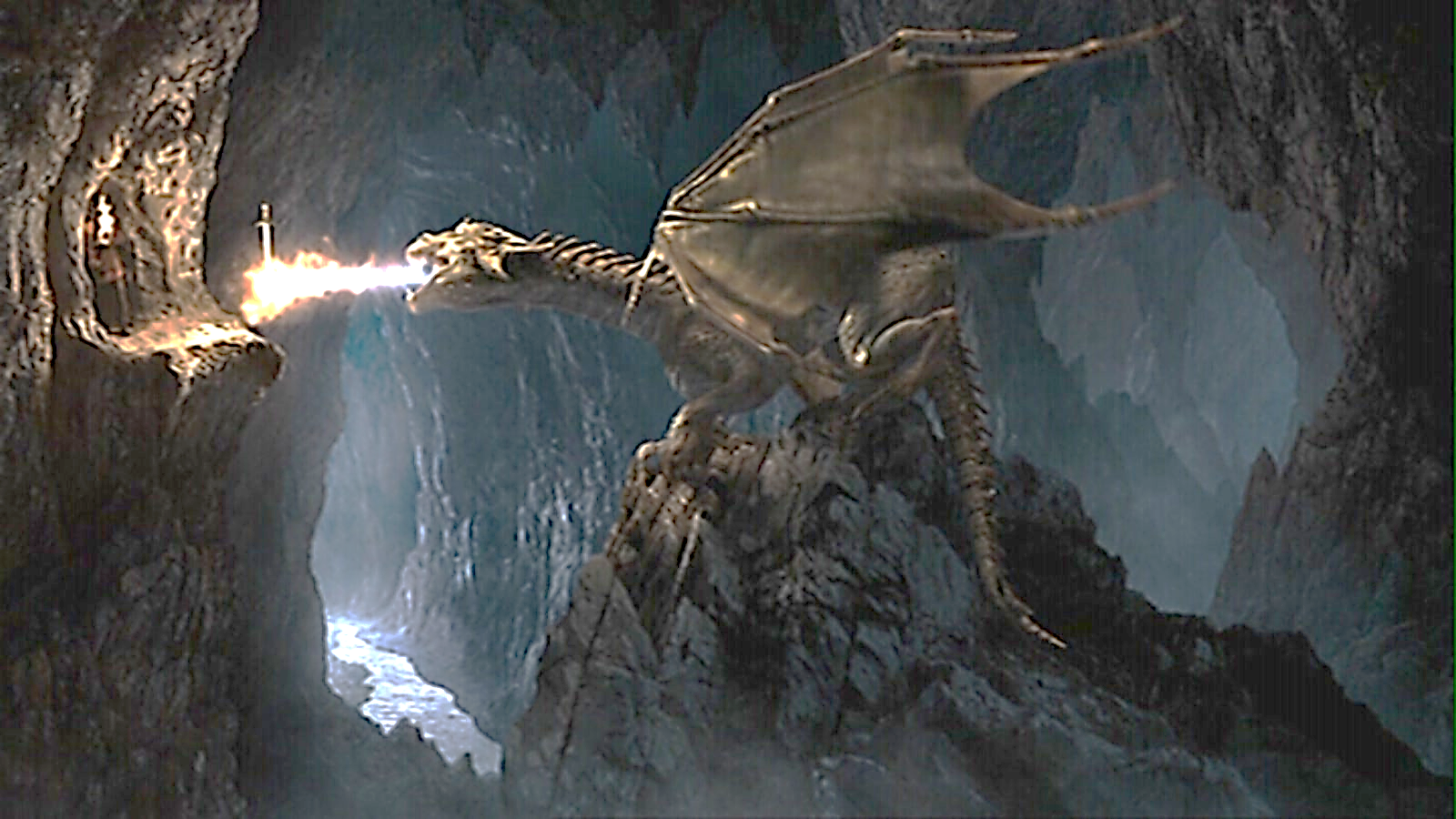 5
Lesson 2
6
The Lady of the Lake
Nimueh, the Lady of the Lake, wears white robes and has many special powers. She lives underwater and never grows old. She can travel through time and to other worlds, and she can view the future. Most importantly, she guards the sword Excalibur. Arthur is now king of England but he has no sword of his own so he goes to the lake with Merlin to ask for Excalibur. There they see a woman’s hand rise from the water, clutching a sword.   Nimueh agrees that Arthur can have Excalibur and leads them to a barge by the water’s edge. Merlin and Arthur row out to the middle of the lake where the hand still holds Excalibur aloft. Arthur grips the sword, which is protected by a scabbard made of gold and precious jewels, and the hand slips back under the water. Merlin asks Arthur which he likes best, the sword or the scabbard. Arthur chooses the sword but this is the wrong answer, for the scabbard has the power to protect him from harm on the battlefield and he must look after it carefully. Years later, the sorceress, Morgan le Fay, steals the scabbard and Arthur’s fate is sealed.
7
The Story Mountain
CLIMAX
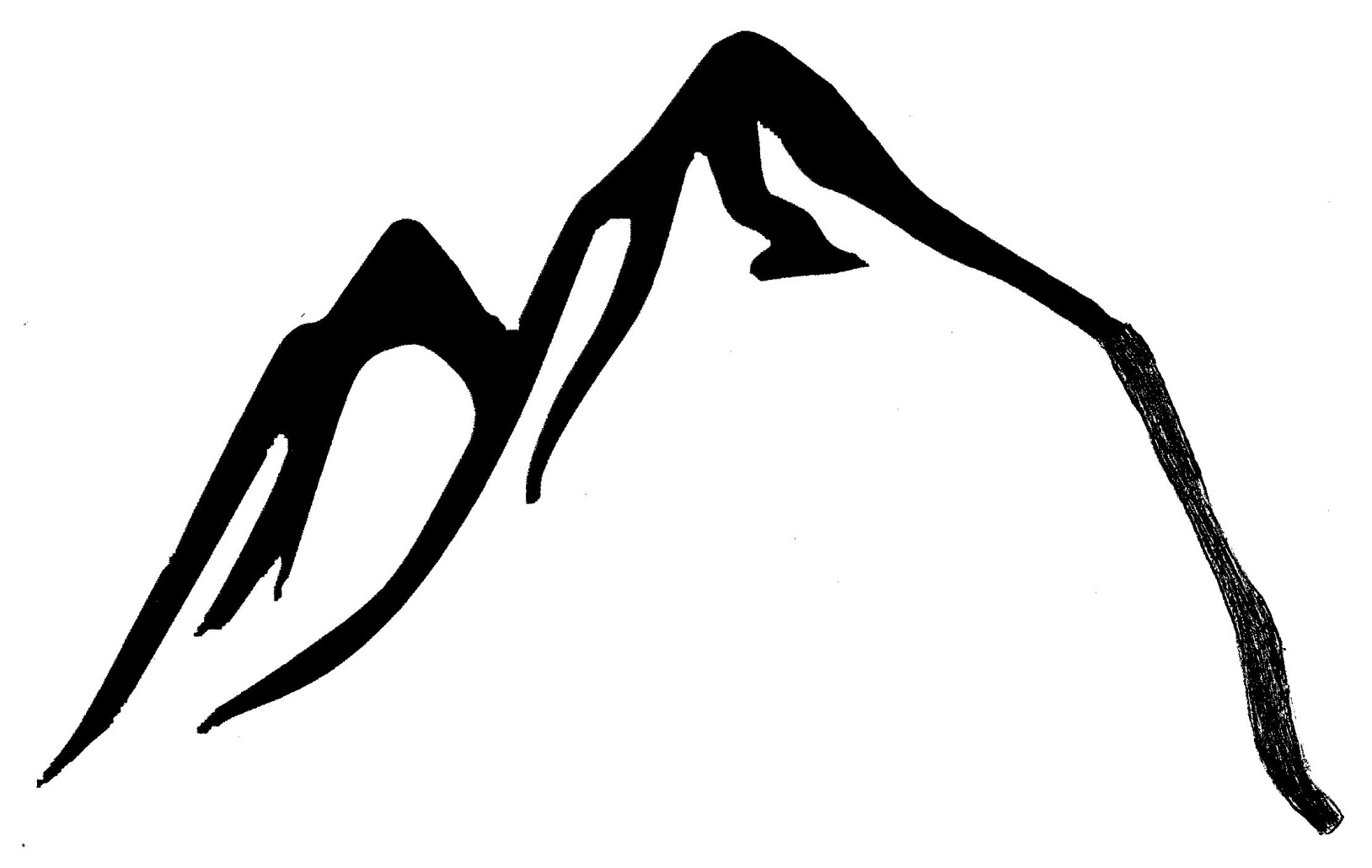 PROBLEM
RESOLUTION
OPENING
ENDING
8
The Story Mountain
Nimueh gives Arthur the sword, Excalibur.
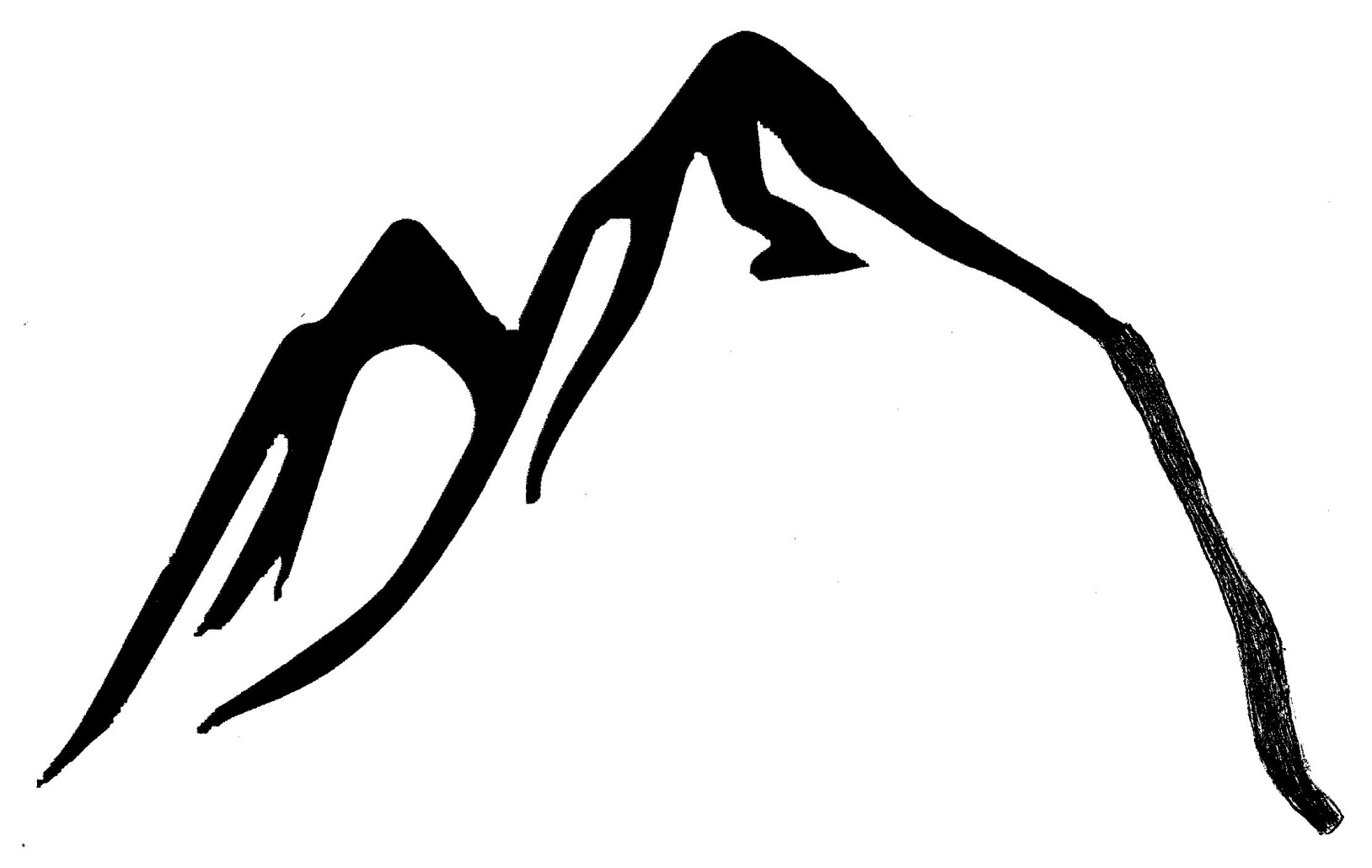 Arthur needs a sword
Arthur takes the sword BUT it is the scabbard which is most precious.
Nimueh, the Lady of the Lake, who has magical powers, guards the sword, Excalibur
An unfinished ending: Arthur has made a wrong decision. We have to wait to find out what happens
9
Stories: seen, heard and written
Visual images can tell a story through what we see;
Spoken language can tell stories through what we hear: not just words, but intonation, pace, volume, and emphasis;
Written stories have to use words, sentences, and paragraphs to recreate what pictures and voices can do.

Writers have to be designers of texts, choosing words, images, sentence structures, plot elements to make the story what the writer wants it to be.

So how you shape and design your sentences in writing really matters!
10
The Lady of the Lake
I looked, but I could see nothing at first.  But then as I looked I saw the surface of the lake shiver and break.  And, to my amazement, up out of the lake came a shining sword, a hand holding it, and an arm in a white silk sleeve.

‘There,’  Merlin whispered.  ‘You have your answer. That is Excalibur.  It comes from the half-world of Avalon, the blade forged by elf-kind, the scabbard woven by the Lady Nemue herself, the Lady of the Lake, and my lady too.’
11
Lesson 3
12
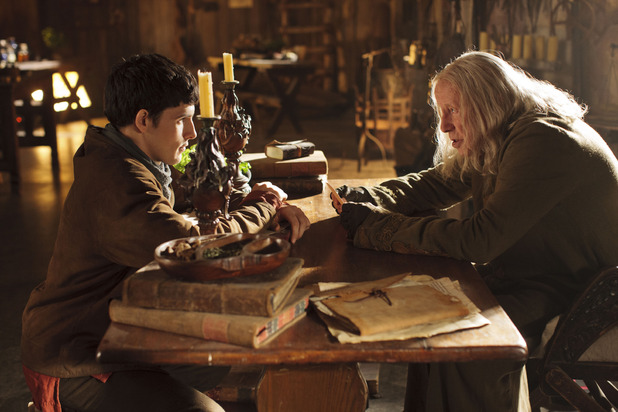 13
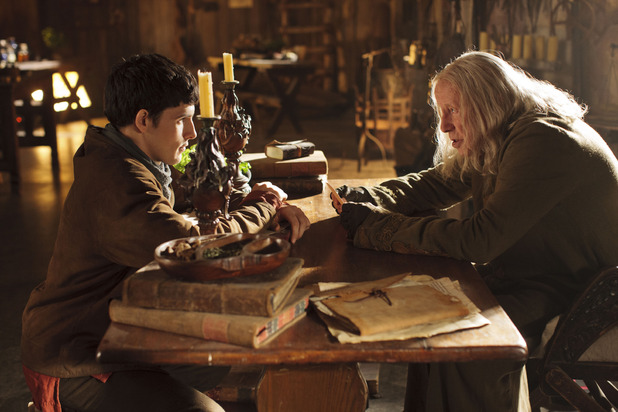 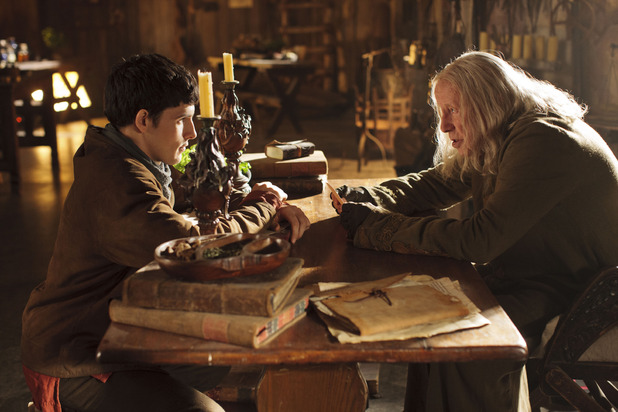 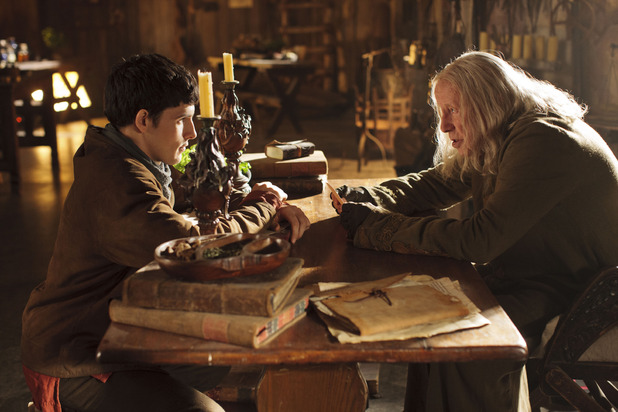 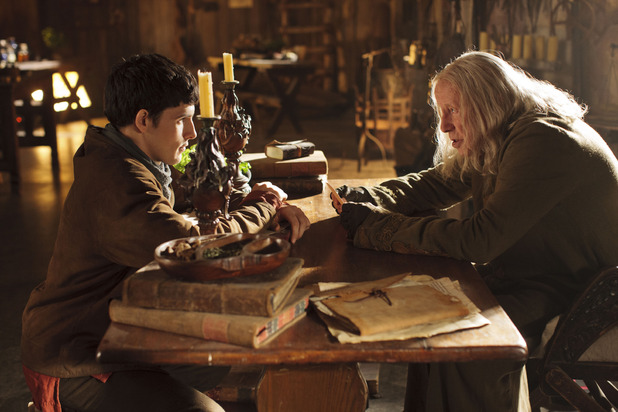 14
Sentence Structure
in flowing green     came     walking across the water        out of the mists      a figure 

A figure came out of the mists
A figure in flowing green came out of the mists.
A figure in flowing green came walking across the water out of the mists. 

Can the sentence chunks be arranged in any other order?
Eg Out of the mist, a figure in flowing green came walking across the water.

What is the subject and the verb in these sentences?
A figure came out of the mists
A figure in flowing green came out of the mists.
A figure in flowing green came walking across the water out of the mists. 
Out of the mist, a figure in flowing green came walking across the water.
15
Sentence Structure
an arm in a white silk sleeve   to my amazement     came     and
  up out of the lake    a shining sword    a hand holding it

A shining sword came up out of the lake.
A shining sword, and a hand holding it, came up out of the lake.
To my amazement, a shining sword, and a hand holding it, came up out of the lake.
To my amazement, a shining sword, a hand holding it, and an arm in a white silk sleeve came up out of the lake.

Can the sentence chunks be arranged in any other order?

What is the subject and the verb in these sentences?
16
Sentence Structure
an arm in a white silk sleeve   to my amazement     came     and
  up out of the lake    a shining sword    a hand holding it

A shining sword came up out of the lake.
A shining sword, and a hand holding it, came up out of the lake.
To my amazement, a shining sword, and a hand holding it, came up out of the lake.
To my amazement, a shining sword, a hand holding it, and an arm in a white silk sleeve came up out of the lake.

Can the sentence chunks be arranged in any other order?

What is the subject and the verb in these sentences?
17
The Lady of the Lake
I looked, but I could see nothing at first.  But then as I looked I saw the surface of the lake shiver and break.  And, to my amazement, up out of the lake came a shining sword, a hand holding it, and an arm in a white silk sleeve.

‘There,’  Merlin whispered.  ‘You have your answer. That is Excalibur.  It comes from the half-world of Avalon, the blade forged by elf-kind, the scabbard woven by the Lady Nemue herself, the Lady of the Lake, and my lady too.’    And as he spoke her name, his voice faltered.  ‘See, here she comes.’

And out of the mists came a figure in flowing green, walking across the water.  Yet the water seemed undisturbed beneath her feet as if she was walking on air.  She came towards us, holding a scabbard in both her hands, and a swordbelt hanging from it.
18
The Lady of the Lake
I looked, but I could see nothing at first.  But then as I looked I saw the surface of the lake shiver and break.  And, to my amazement, up out of the lake came a shining sword, a hand holding it, and an arm in a white silk sleeve.

‘There,’  Merlin whispered.  ‘You have your answer. That is Excalibur.  It comes from the half-world of Avalon, the blade forged by elf-kind, the scabbard woven by the Lady Nemue herself, the Lady of the Lake, and my lady too.’    And as he spoke her name, his voice faltered.  ‘See, here she comes.’

And out of the mists came a figure in flowing green, walking across the water.  Yet the water seemed undisturbed beneath her feet as if she was walking on air.  She came towards us, holding a scabbard in both her hands, and a swordbelt hanging from it.
19
The Lady of the Lake
I looked, but I could see nothing at first.  But then as I looked I saw the surface of the lake shiver and break.  And, to my amazement, up out of the lake came a shining sword, a hand holding it, and an arm in a white silk sleeve.

‘There,’  Merlin whispered.  ‘You have your answer. That is Excalibur.  It comes from the half-world of Avalon, the blade forged by elf-kind, the scabbard woven by the Lady Nemue herself, the Lady of the Lake, and my lady too.’    And as he spoke her name, his voice faltered.  ‘See, here she comes.’

And out of the mists came a figure in flowing green, walking across the water.  Yet the water seemed undisturbed beneath her feet as if she was walking on air.  She came towards us, holding a scabbard in both her hands, and a swordbelt hanging from it.
20
Putting the Subject After the Verb
And, to my amazement, up out of the lake came a shining sword, a hand holding it, and an arm in a white silk sleeve.
And out of the mists came a figure in flowing green, walking across the water.
Usually the subject comes before the verb, so when it comes after the verb it changes how we read it.
 
Why do you think Michael Morpurgo reversed the position of the subject and put it after the verb?  
What effect does it have on the reader?  
How did you read this sentence aloud?

Putting the subject after the verb makes us wait to find out what the sentence is about – it can create suspense or anticipation.  It can also help us visualise a scene the way the writer wants us to see it.
21
Lesson 4
22
A writer’s view:Malorie Blackman explains the choices she makes as a writer
http://www.bbc.co.uk/programmes/p011mxd6
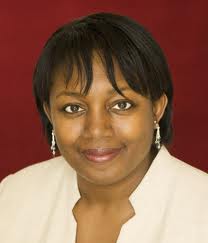 23
Telling your Story
Draft a description of an incident or event from your plot summary,  thinking not just about the storyline but about how to tell it.  
How do you want to make your reader feel?  
What images do you want your reader to see?  
Does the sentence structure and punctuation help your reader understand what you are telling them?  
Can you create any emphasis or anticipation by putting the subject of a sentence last?
Can you help your reader visualise the incident as it is happening?
24
The Lady of the Lake: A first draft?
I looked, but I could see nothing. I looked up and saw the surface of the lake shiver.  A sword came up out of the lake.  ‘That is Excalibur and it is made by elves. The Lady of the Lake looks after it’ said Merlin.   A figure came walking across the water. It looked as if she was walking on air.  She had a scabbard in one hand and she had a sword in the other.
25
The Lady of the Lake: Morpurgo’s Version
I looked, but I could see nothing at first.  But then as I looked I saw the surface of the lake shiver and break.  And, to my amazement, up out of the lake came a shining sword, a hand holding it, and an arm in a white silk sleeve.

‘There,’  Merlin whispered.  ‘You have your answer. That is Excalibur.  It comes from the half-world of Avalon, the blade forged by elf-kind, the scabbard woven by the Lady Nemue herself, the Lady of the Lake, and my lady too.’    And as he spoke her name, his voice faltered.  ‘See, here she comes.’

And out of the mists came a figure in flowing green, walking across the water.  Yet the water seemed undisturbed beneath her feet as if she was walking on air.  She came towards us, holding a scabbard in both her hands, and a swordbelt hanging from it.
26
The Lady of the Lake: a first draft?
I looked, but I could see nothing.    I looked up and saw the surface of the lake shiver.   A sword came up out of the lake. 

‘That is Excalibur’ said Merlin ‘and it is made by elves.   The Lady of the Lake looks after it.’ 

A figure came walking across the water.   It looked as if she was walking on air.   She had a scabbard in one hand and she had a sword in the other. 

Shortest two sentences: 7 words and 8 words
Longest two sentences:  11 words and 15 words
27
The Lady of the Lake: Morpurgo’s version
I looked, but I could see nothing at first.  But then as I looked I saw the surface of the lake shiver and break.  And, to my amazement, up out of the lake came a shining sword, a hand holding it, and an arm in a white silk sleeve.

‘There,’  Merlin whispered.  ‘You have your answer. That is Excalibur.  It comes from the half-world of Avalon, the blade forged by elf-kind, the scabbard woven by the Lady Nemue herself, the Lady of the Lake, and my lady too.’    And as he spoke her name, his voice faltered.  ‘See, here she comes.’

And out of the mists came a figure in flowing green, walking across the water.  Yet the water seemed undisturbed beneath her feet as if she was walking on air.  She came towards us, holding a scabbard in both her hands, and a swordbelt hanging from it.

Shortest two sentences: 3 words each
Longest two sentences: 25 and 29 words each
28
Sentence-Shapers: Key Learning
Sentences can be shaped to enhance meanings in your story
Writers can choose where to put information in a sentence to give it different emphasis
Putting the subject last in the sentence, after the verb, can create emphasis or anticipation
Varied sentence lengths creates a good text rhythm
Short sentences can draw attention to key events or moments 
You need to shape your sentences to help your reader see or feel what is happening in the story.
29